Неделя МО иностранных языков2013-2014 учебный год
Открытый урок по английскому языку “American Symbols”
Учитель: Расходникова А. В.
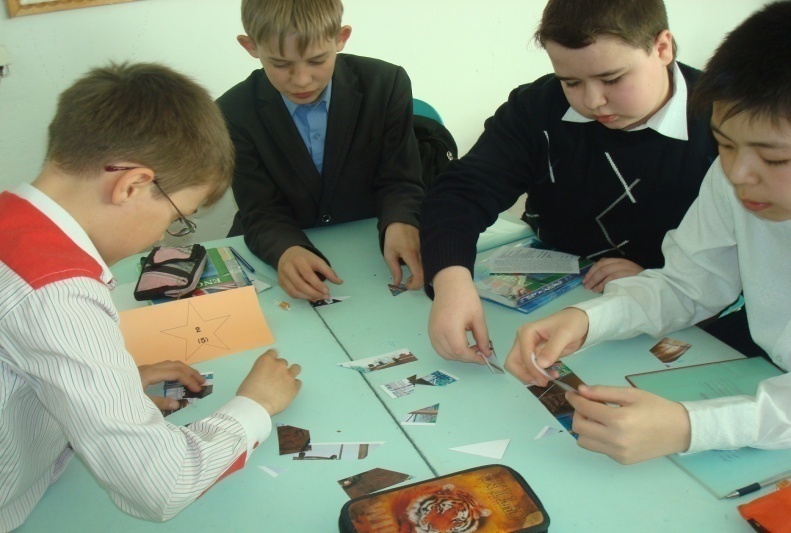 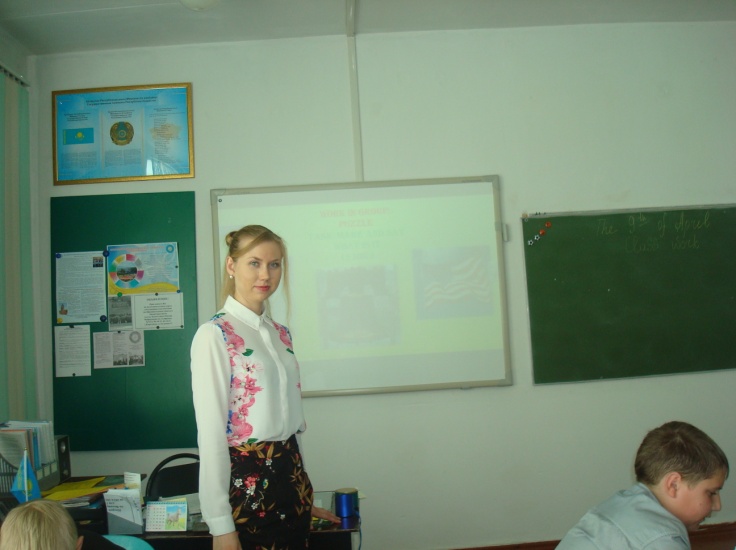 Открытый урок по английскому языку “Great Britain, the USA, Canada”
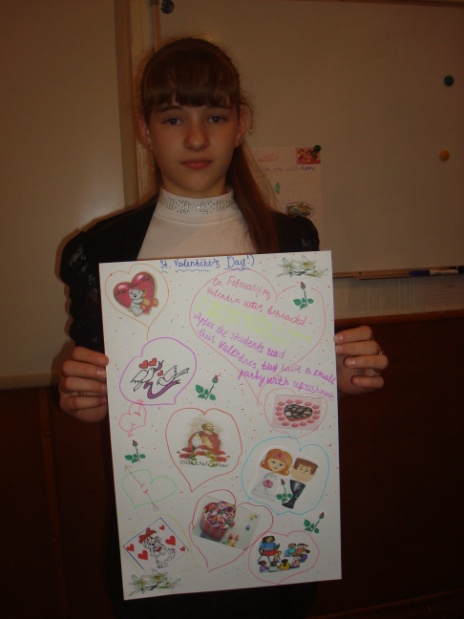 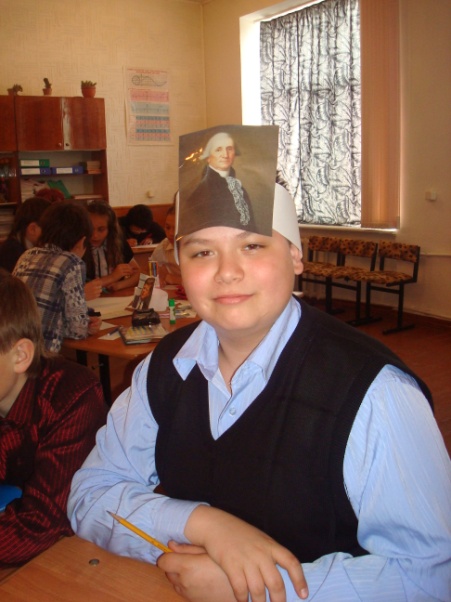 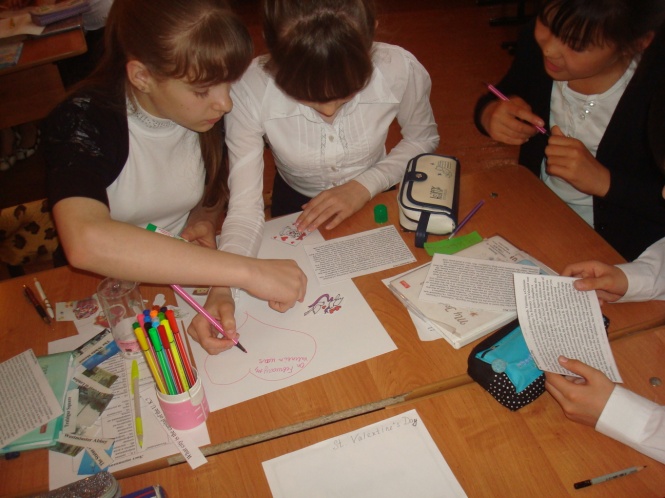 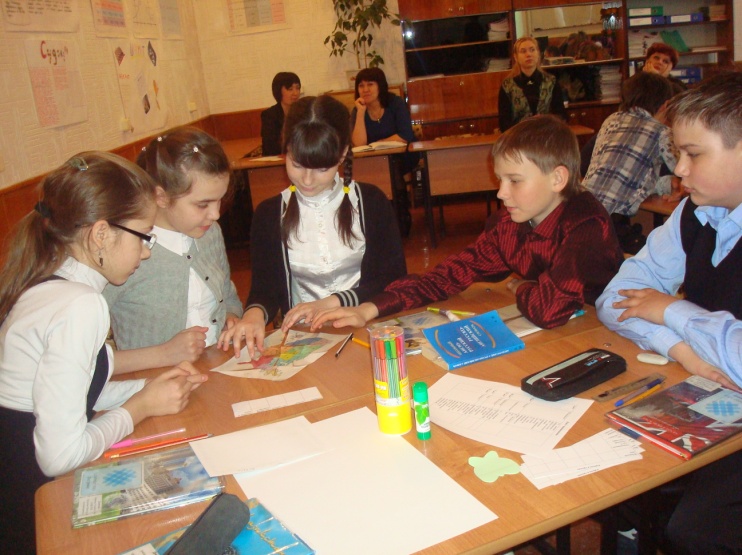 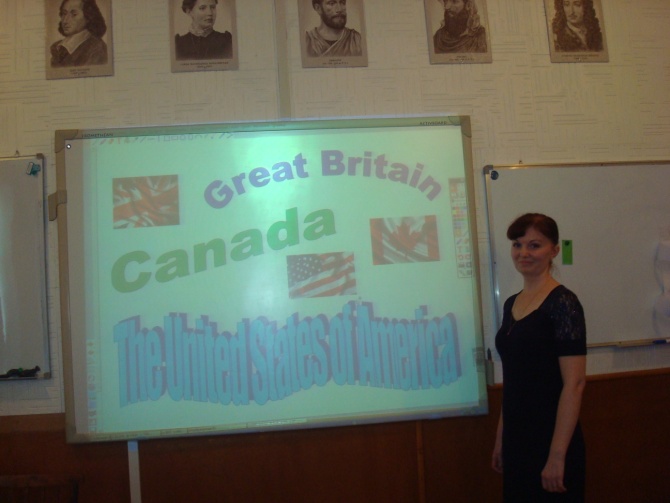 Учитель: Фатеева О. Л.
Мастер - класс «Организация проектной деятельности на уроках немецкого языка»
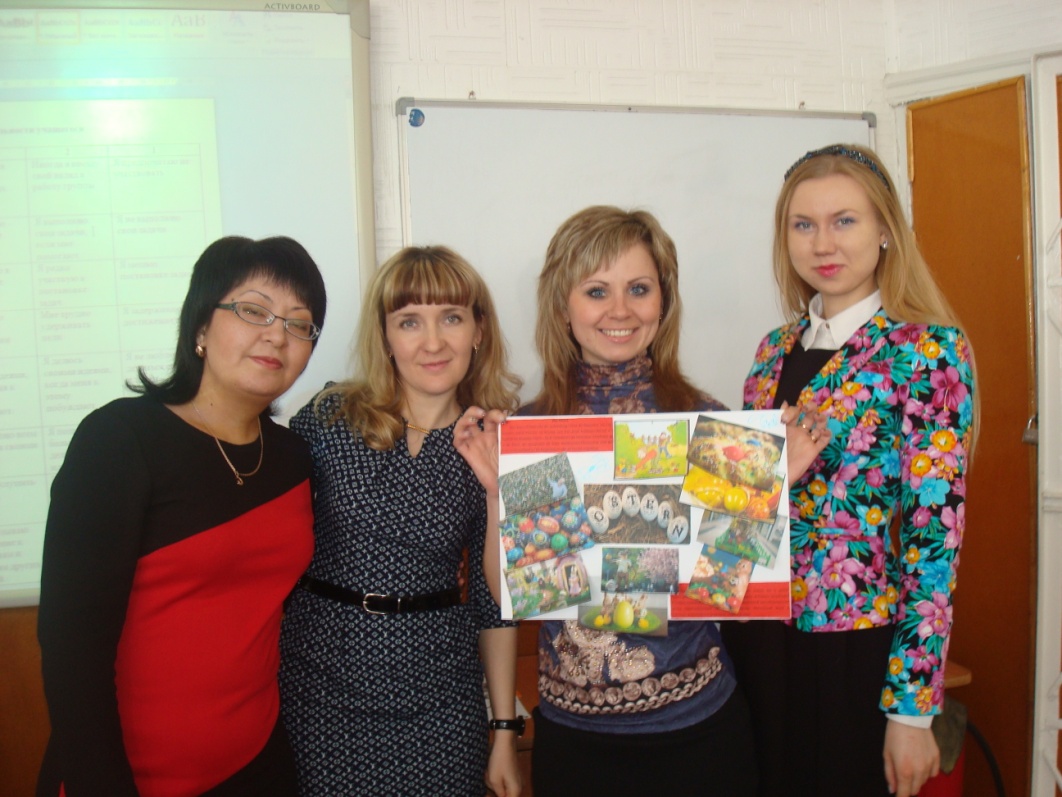 Учитель: Хихлова Д. А.
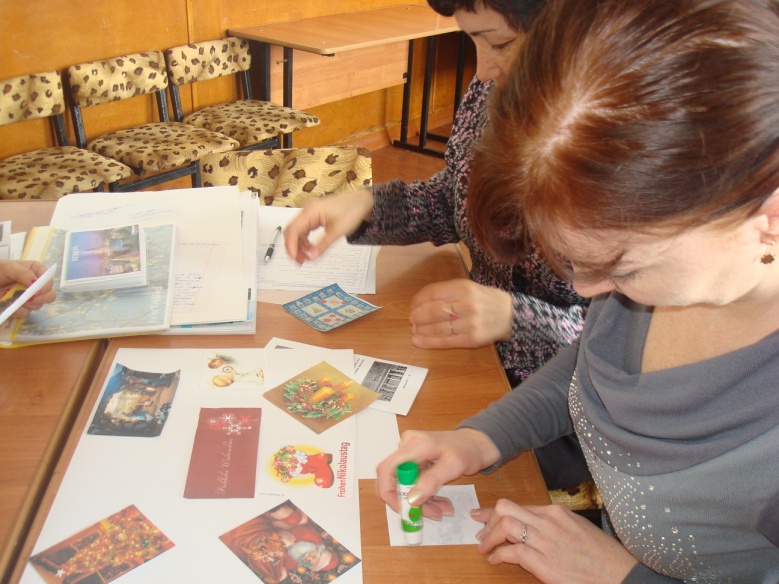 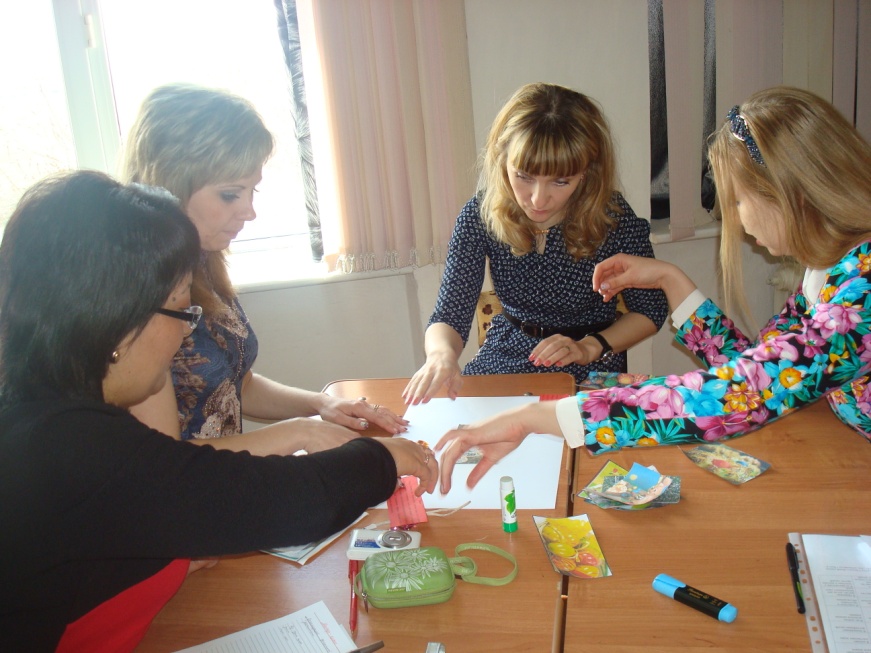 Участие в лингвистическом фестивале – 2014 «Мир вокруг нас»
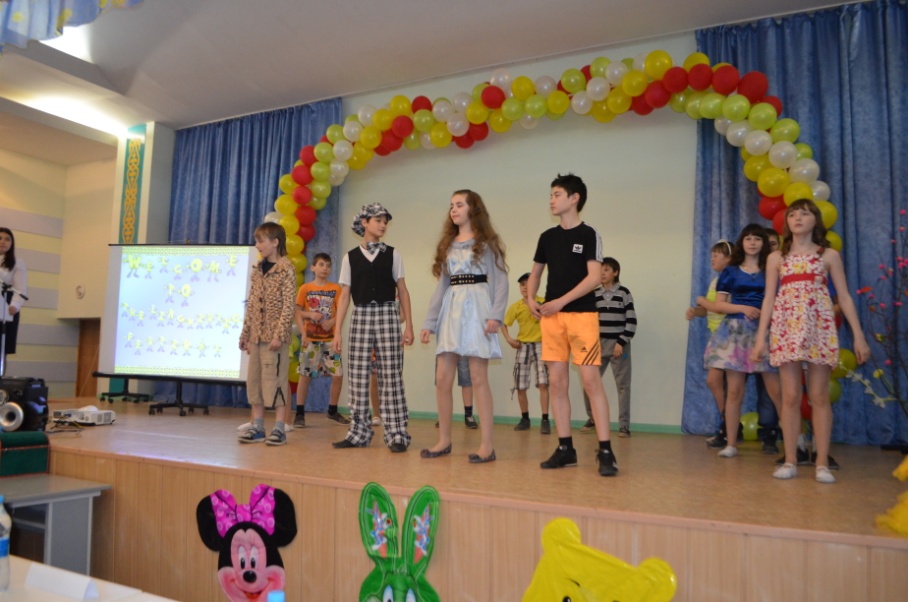 Учитель: Расходникова А. В.
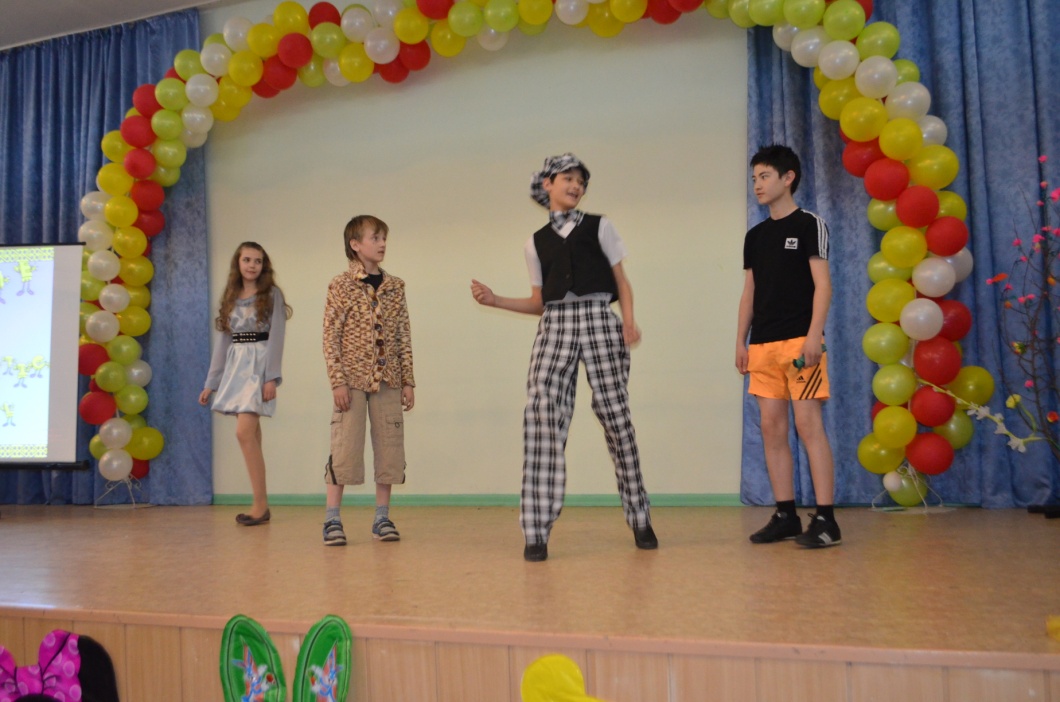 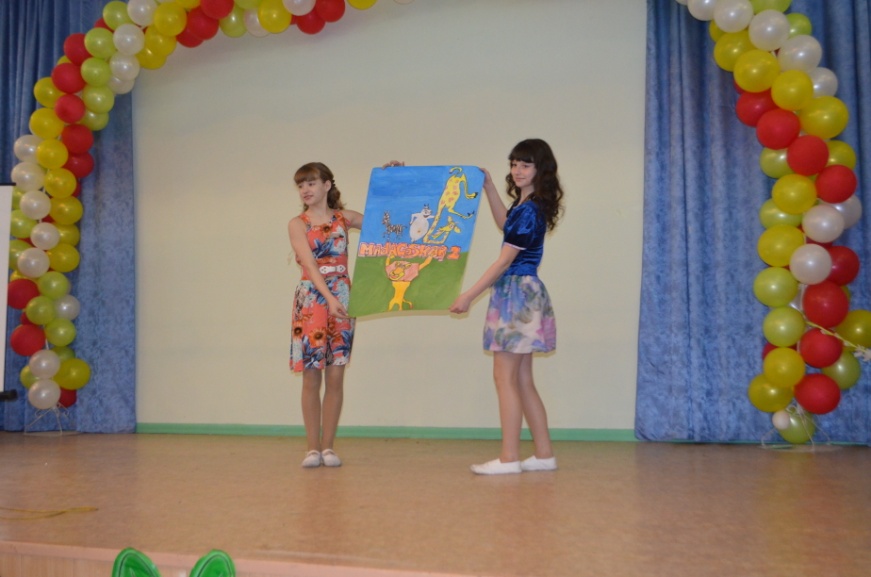